Ways you can (and can’t) use AI in creating scholarly works and course materials
Allison Kaefring (she/they)
An AI intro slide
It’s fun, but illegible without other tools to correct its mistakes
2
Agenda
Introduction to AI
Scholarly Journal Policies
Course Materials
General Considerations
This is the worst ai will ever be
And what’s true today might not be tomorrow
What is Generative ai
Finds words roughly 80% most likely to come next; cannot evaluate what is True
Literally runs on bias- the more a word or concept appears in training data the more likely it is to appear in the generated response
Relies on large amounts of training data scraped from web 
Views all data equally (scholarly journals, Reddit threads, and joke websites are viewed as equal sources)
We don’t know where all the data is coming from
5
More than one type of bias
6
Specht (2023) "42: GPT's answer to life, the universe, and everything" Lenio Labs
General Purpose Ais
ChatGPT-3.5
Microsoft copilot (chatgpt 4)
Claude.ai
Perplexity.ai
Google gemini
goblin.tools
Places to find Ai
https://sr.ithaka.org/our-work/generative-ai-product-tracker/ 
https://theresanaiforthat.com/
ECU is now allowing researchers to potentially purchase ChatGPT licenses on a case-by-case basis
These purchases are approved for research only and require a substantial business justification. If a researcher has a legitimate reason for utilizing ChatGPT they must submit a purchase request and must order the Teams version (so the data is in fact secure). All ChatGPT purchases will be considered by the ECU Technology Acquisition Committee and Becky Welch.
Co-pilot vs chat-gpt 4
Co-Pilot
Can’t link to past chats
Gives sources (sometimes)
Now has ads
Does not allow code
STILL SHOULD NOT GIVE SENSITIVE DATA
ChatGPT 4
Can create RAGs (retrieval augmented generation)  with more individualized data sets
Saved conversations can be linked to for reference
10
[Speaker Notes: If you are using your ecu email address it’s recommended that you use co-pilot]
Co-intelligence
Concept from Ethan Mollick
Not giving all your tasks to AI or trying to avoid AI entirely, but using AI to aid your work and collaborate
11
Centaur and cyborg tasks (adapted from ethan mollick’s co-intelligence)
Centaur
Dividing labor into ‘human tasks’ and ‘AI tasks’
Finding mundane, low-risk tasks that AI can do on it’s own with little intervention 
-summarizing papers AFTER you’ve read them
Cyborg
Interweaving human and AI labor to create new material
Asking AI to improve something you’ve written or brainstorm ideas
-create AI ‘reader’ personas to give feedback as student, other faculty, etc.
12
Creating a good prompt
https://structuredprompt.com/
Being polite does help
Different AI are good for different things- even the developers are still figuring it out 
Specificity is good, iteration is even better
T- task
R- role/rules
A- audience
C- create
I- intent
13
Other prompt ideas/tips
Give step by step instructions and ask to output each step so you can check its work
Ask it to ‘first look at this data, then do x, then do y… finally tell me n’
“for example: first, look up the data, then consider your options, then pick the best choice, finally write up the results” –from Ethan Mollick ‘One Useful Thing’ substack
AI are weird! Telling Gemini ‘take a breath’ aids it
Some models do better math when you ask them to pretend they are a pirate, Albert Einstein, other role etc.
You can get an AI ‘unstuck’ from repeating itself by asking it to pretend you are preparing for a play where your character is a university professor
14
Constant improvement
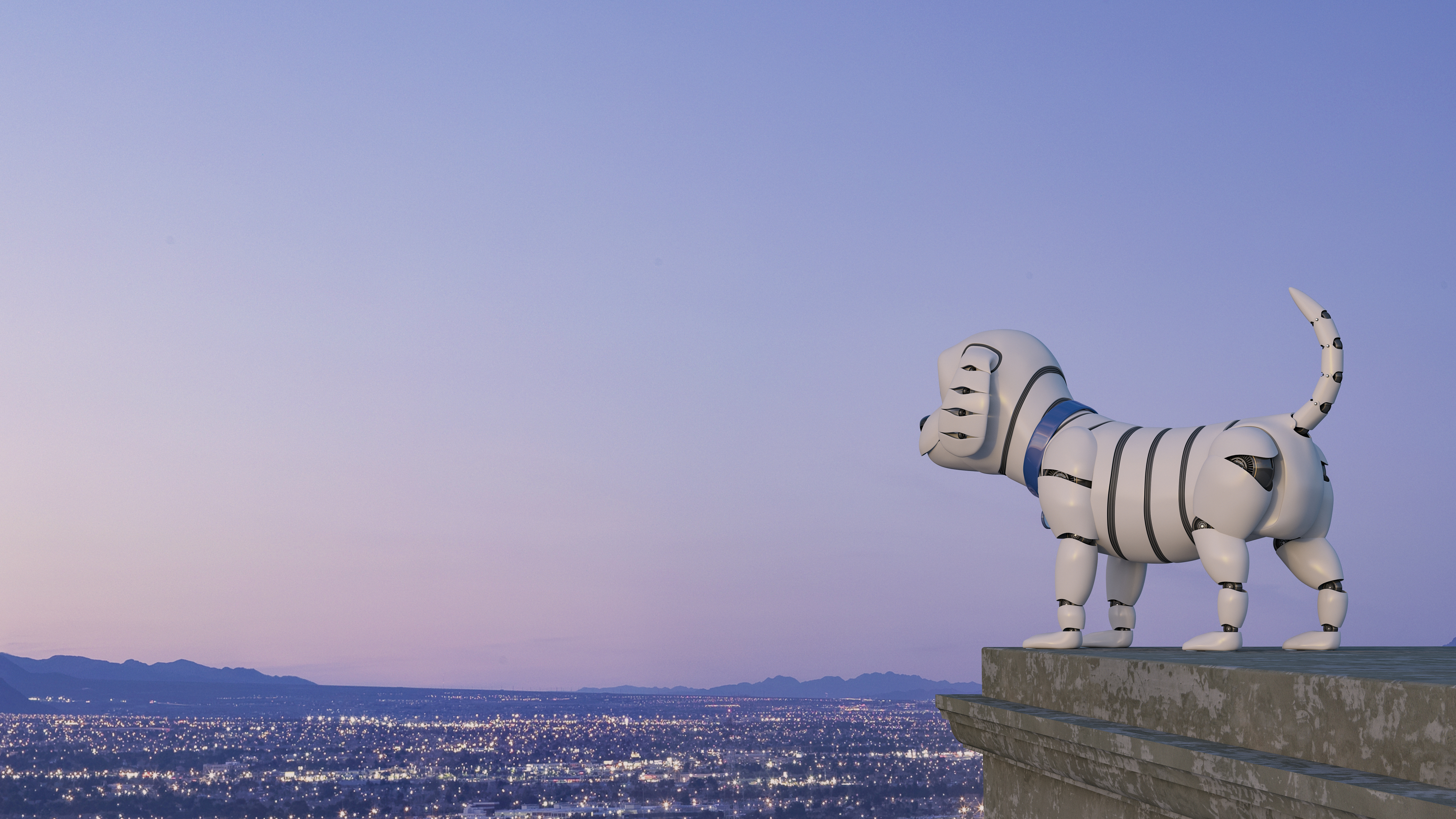 What didn’t work a few months ago, might now
Each new update brings new capabilities, and new possibilities for error
15
A note on copyright
I am not a lawyer
Will Cross is! Fri Oct 18th 11 am
Input v output
Input/training data
Fair use (for now)
Several lawsuits may change this
Publishers contracts override copyright
Output/text and image generation
Not copyrightable
Centaur ‘human tasks’ could still be, but AI components will not
Prompts are currently not copyrightable
17
Is your writing being used as ai training data?
Most likely yes
Taylor and francis/routledge and wiley sold content to ai companies
BUT ALSO
Google docs
Grammarly
Online spaces like academia.edu and ResearchGate
Facebook Instagram and other social media
Ai and research articles
Disclosure is always required
Check journal requirements
Should not be used to generate conclusions or discussion
AI not usually allowed for creating code for analyzing data or creating core research data
Some not allowed for figures, images, etc
AI is allowed for brainstorming, grammar, and pre-work: no disclosure needed
20
NIH ai policy
https://osp.od.nih.gov/policies/artificial-intelligence/ 
Emphasizes privacy (general participant privacy and health data privacy)
Open Access De-identified data availability in part to help train AI models on accurate info
AI not allowed for peer review
21
Other AI policies
Taylor and Francis https://taylorandfrancis.com/our-policies/ai-policy/
Wiley https://www.wiley.com/en-us/terms-of-use/ai-principles; https://authorservices.wiley.com/ethics-guidelines/index.html#22  
Elsevier Books https://www.elsevier.com/about/policies-and-standards/the-use-of-generative-ai-and-ai-assisted-technologies-in-writing-for-Elsevier; Elsevier Journals https://www.elsevier.com/about/policies-and-standards/generative-ai-policies-for-journals 
Springer https://www.springer.com/gp/editorial-policies/artificial-intelligence--ai-/25428500?srsltid=AfmBOoq4zp1-UhBbxF1bsJFzrwtoI6jOxIvU2csNEBFXksbaTd0VZgFl
SAGE https://us.sagepub.com/en-us/nam/artificial-intelligence-policy 
PLOS https://journals.plos.org/plosone/s/ethical-publishing-practice#loc-artificial-intelligence-tools-and-technologies
22
Assisted v generative
Assisted does not need disclosure
Grammar
Outlining
Searching
Generative does
Translation
Figure generation
Text generation
23
Ai is not an author and cannot be held liable for mistakes
AI for lit review
You should read by hand anything that you are going to cite
Research rabbit
Create collections
Map authors and similar words
Can connect to Zotero
Uses semantic scholar
Can leave comments and share your collection 
Semantic scholar
Mirrors standard search engine
Gives TLDR
‘highly influential citations’
Related papers
25
Is disclosure needed?
You ask copilot to create an outline for your conference presentation
Is disclosure needed
You give chatgpt your written article and ask it to generate an abstract
Is disclosure needed?
You ask claude how to code specific things- ex. How to import libraries, change line height in your tables, etc
Is disclosure needed?
You use an ai search engine to find and create summaries of articles before choosing which ones to use for your literature review
Is disclosure needed?
You give an ai your survey data and ask for a sentiment analysis
Peer Review
Journals are mixed
COPE lays out requirements
AI alone should not do peer review- one stage in the process
Check with the editors before putting a paper you are peer reviewing into any AI
31
AI and textbook writing
Example: Critical Worlds by Liza Long
https://cwi.pressbooks.pub/lit-crit/ 

Session on making open textbooks October 22nd 2pm
32
Ai and ancillary materials
Check the license/terms of use
while it is *currently* legal to include, some textbook and journal publishers have statements in their contract that override this and don’t allow you to use give their stuff to AI
33
To Cite or not to cite
https://scholarlykitchen.sspnet.org/2024/06/19/chatbots-to-cite-or-not-to-cite-part-1/?utm_source=New+Items+and+Posts+from+Against+the+Grain&utm_campaign=f6bfa820cc-RSS_EMAIL_CAMPAIGN&utm_medium=email&utm_term=0_34489e508f-f6bfa820cc-174584196
AI should NOT be listed as an author, most publishers don’t want it cited as an author
APA (and only APA) has citation guidelines have examples
AI cited as software
different requirements/ideas about whether the prompt or whole chat conversation should be included
Perplexity, co-pilot, and other AIs that give you the citation- you should cite (and use) the original source
34
considerations
hallucinations
Do you have enough expertise to spot ai’s hallucination?
Data privacy
Black box with no info on what is being done with the information
Putting student work in may violate ferpa/hippa etc
Currently no ai approved by ecu it for non-public info
bias
Ai reflects bias of its creators/training data
Applies to both text and image generators
Water usage
1-5 prompts takes a full bottle of water
Water usage from ChatGPT4 in des moines- accounted for 6% of water usage- https://apnews.com/article/chatgpt-gpt4-iowa-ai-water-consumption-microsoft-f551fde98083d17a7e8d904f8be822c4 
Most dataserver warehouses that run ai are in drought areas
Carbon emissions
“A report from Morgan Stanley suggests the datacenter industry is on track to emit 2.5 billion tons by 2030, which is three times higher than the predictions if generative AI had not come into play” https://www.techradar.com/pro/generative-ai-triples-the-carbon-dioxide-emissions-from-data-centers
Google reported 48% increase in emissions over last 5 years
Labor issues
Training ai out of harmful habits takes human labor
Most workers in 3rd world countries paid very little for distressing work
Output is public domain *for now* but ip is still a consideration
Even if the creation is non-copyrightable because there is no human author, If you are using a character, image, or slogan etc. from a corporation they still own the intellectual property
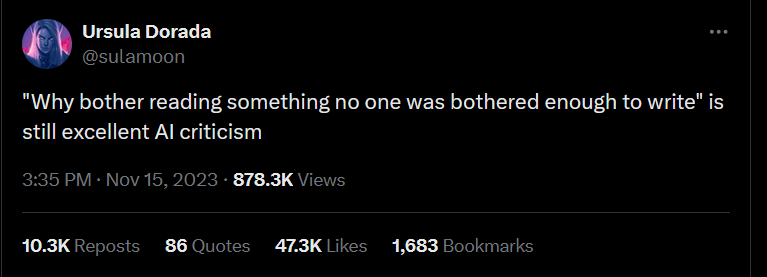 Resources/further reading
Co-intelligence by Ethan Mollick (or Mollick’s newsletter OneUsefulThing https://substack.com/@oneusefulthing)
Affordable Learning Georgia ‘Guidelines for Using Generative AI Tools in Open Educational Resources’
https://www.leniolabs.com/artificial-intelligence/2023/10/04/42-GPTs-answer-to-Life-the-Universe-and-Everything/ 
https://www.chronicle.com/article/two-major-academic-publishers-signed-deals-with-ai-companies-some-professors-are-outraged
Texas A&M AI for research guide https://guides.library.tamucc.edu/ai
Joyner’s guide to AI for students https://libguides.ecu.edu/artificialintelligence 
What is ChatGPT doing… and why does it work? https://writings.stephenwolfram.com/2023/02/what-is-chatgpt-doing-and-why-does-it-work/
44
https://ecu.az1.qualtrics.com/jfe/form/SV_8HAVPSVv6GhJvqS
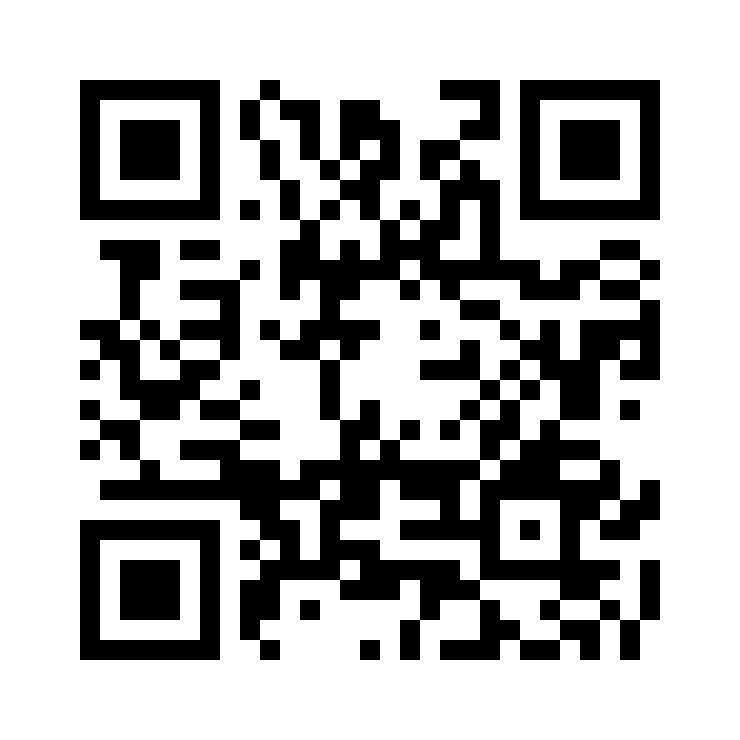 Questions? Use cases?
45
THANK YOU
Allison Kaefring
Open Access and Publishing Support Librarian
kaefringa22@ecu.edu